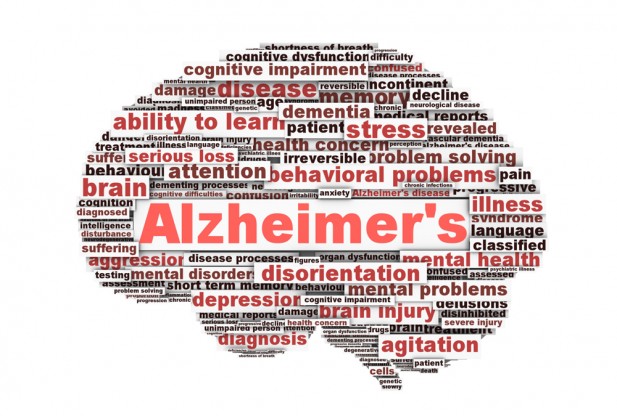 Alzheimer’s Disease and the influence of Presenilin 1
By Tony Cortez
What is PSEN1?
Presenilin 1 Gene
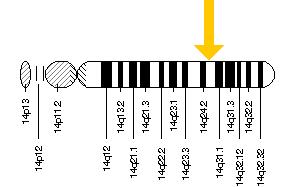 Neurological regulatory gene


Encodes for the presenilin 1 protein


Regulates APP production


Controls amyloid plaque and neurofibrillary tangle formation
Human Chromosome 14
[Speaker Notes: No bullet points 
Introduce what APP is
Pathway picture: http://www.jci.org/articles/view/25100/figure/2]
How is PSEN1 involved in Alzheimer’s?
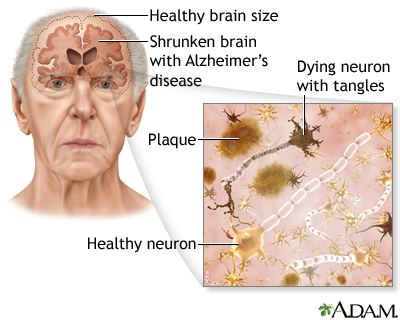 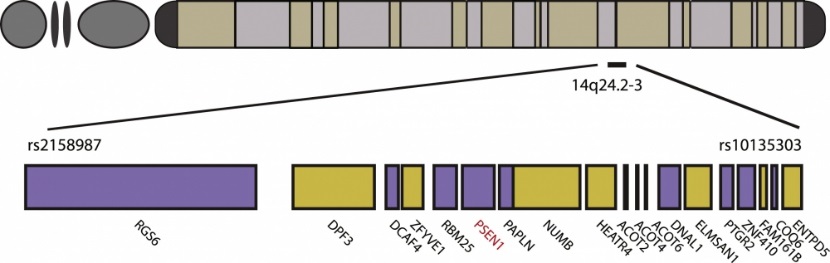 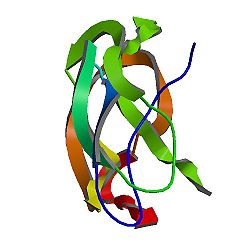 Mutated PSEN1
Alzheimer’s Disease
Overproduction of APP
What is Alzheimer’s Disease?
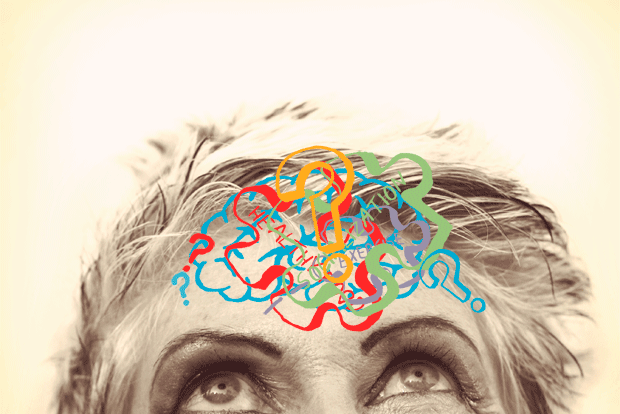 What goes wrong in Alzheimer’s?
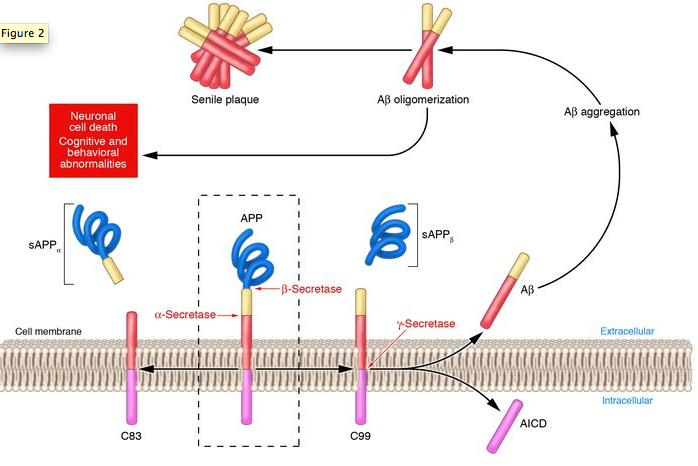 Speech impediment
Memory loss
Disorientation
[Speaker Notes: No bullet points 
Introduce what APP is
Pathway picture: http://www.jci.org/articles/view/25100/figure/2]
How is APP involved in Alzheimer’s?
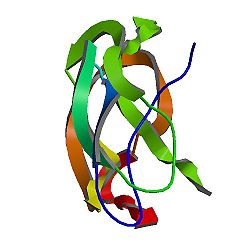 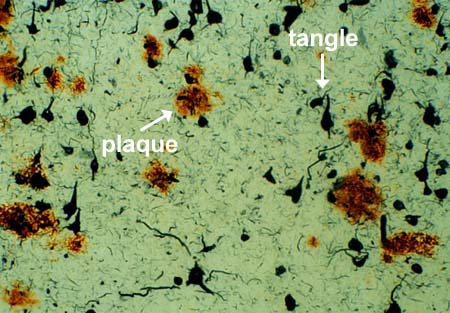 Neurofibrillary Tangles
DEGRADATION
Amyloid Plaques
Amyloid Precursor Protein
How is PSEN1 sorted with Gene Ontology?
PSEN1
Molecular Function
Cellular Component
Biological Process
Beta-amyloid formation
Cell differentiation
Neurotransmission regulation
Brain development
Transmembrane transport
Transcription factor binding
Kinase activity
Gamma-secretase complex
Dendritic roots
Regulatory protein complexes
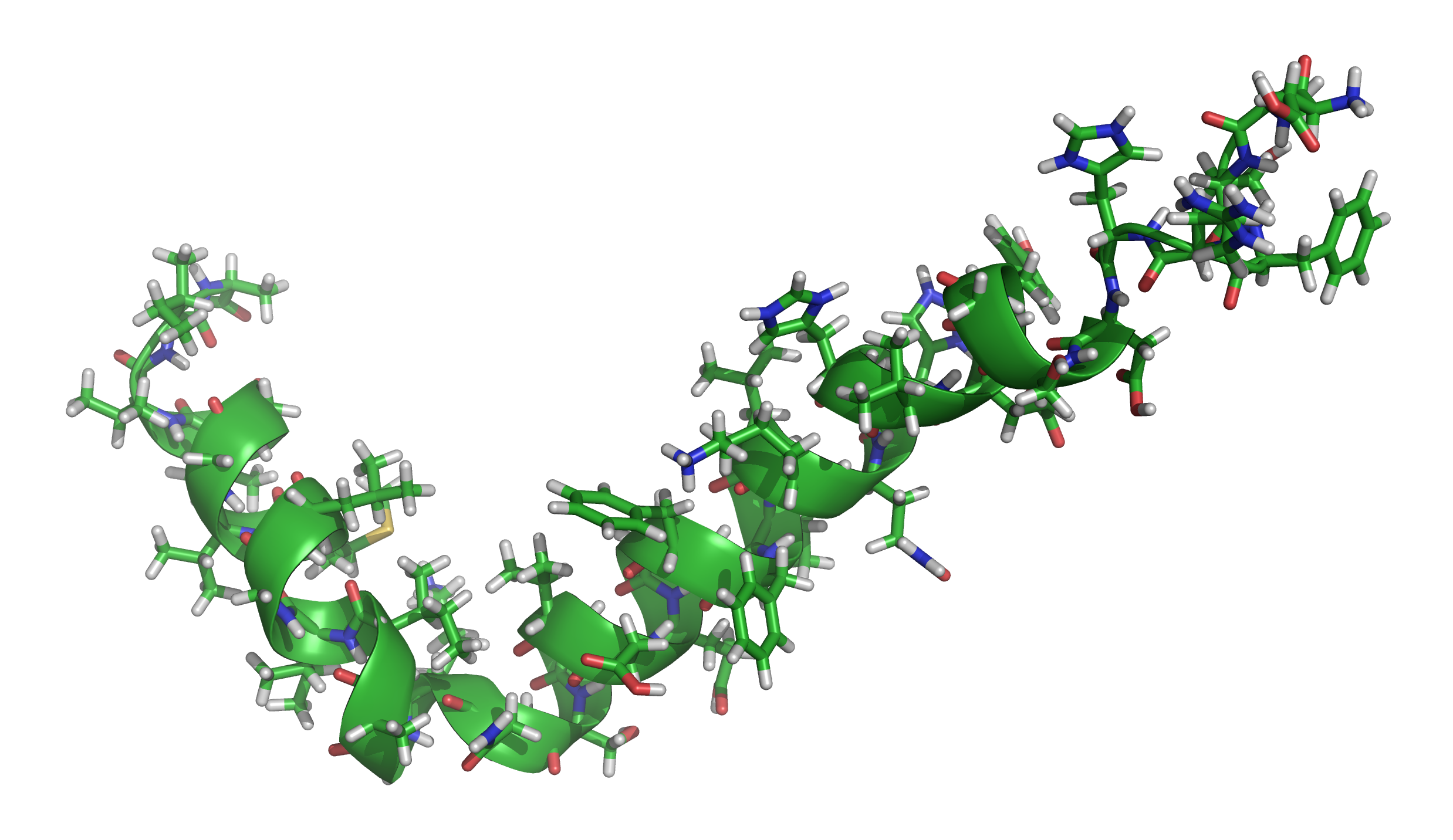 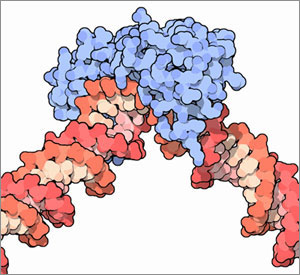 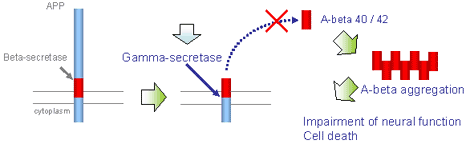 [Speaker Notes: http://upload.wikimedia.org/wikipedia/commons/7/74/Amyloid-beta-42_1IYT.png

http://www.broadinstitute.org/files/news/stories/full/TF_wikimedia.jpg]
How is PSEN1 conserved across organisms?
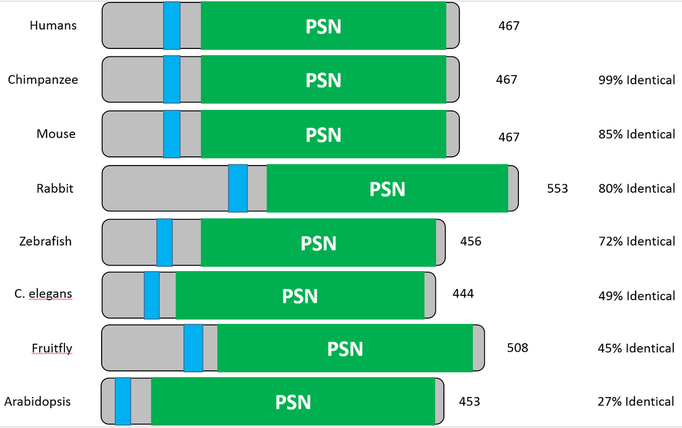 Phylogeny: How is PSEN1 conserved?
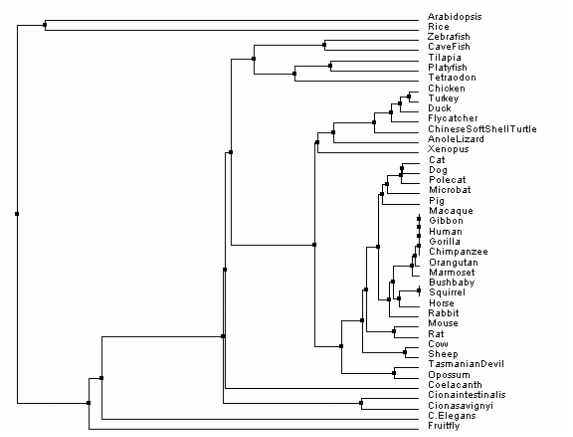 % Identity and Average Distance Phylogeny Method
What proteins interact with PSEN1?
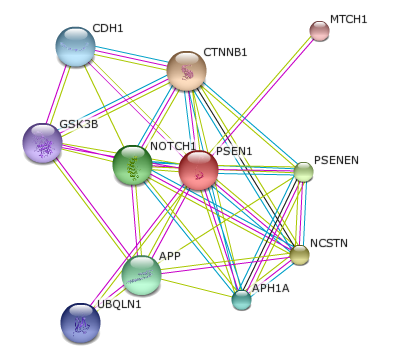 APH1A: Subunit of gamma-secretase complex

APP: Amyloid beta precursor protein

CDH1: Cell adhesion

CTNNB1: Regulation of cell adhesion

GSK3B: Cell signaling

MTCH1: Mitochondrial transporter

NCSTN: Subunit of gamma-secretase complex

NOTCH1: Receptor for membrane ligands

PSENEN: Subunit of gamma-secretase complex

UBQLN1: Promotes PSEN1 accumulation
What is the gap in knowledge?
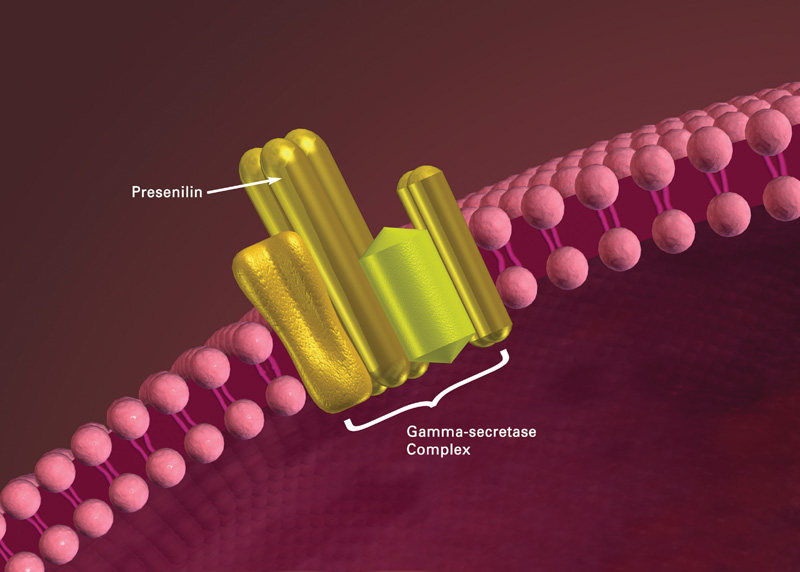 Presenilin
???
DOWNREGULATION
Gamma-Secretase Complex
Long Term Goal: Discover if UBQLN1-mediated ubiquitination is required to regulate PSEN1 activity in regards to APP production.
Hypothesis 3: 
Ubiquitin ligases found crucial to neurotoxic protein accumulation
Hypothesis 1: 
A drug capable of inhibiting PSEN1 or UBQLN1 will reduce APP production
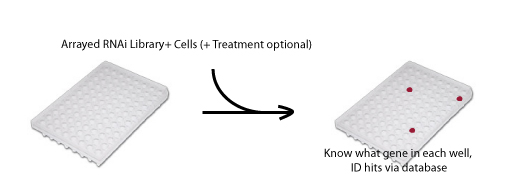 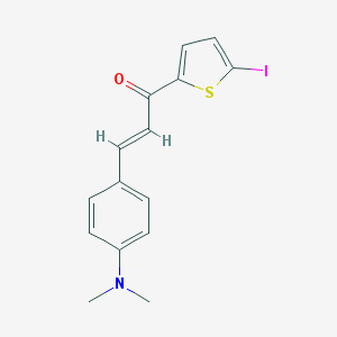 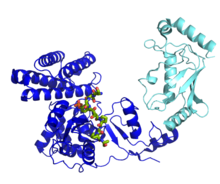 Hypothesis 2: 
UBQLN1 and other ubiquitination-inducing proteins required for Alzheimer’s
Specific Aim 1: Isolate drug targets for wild type PSEN1 and UBQLN1
Approach: 
Chemical Genetic Database
PSEN1
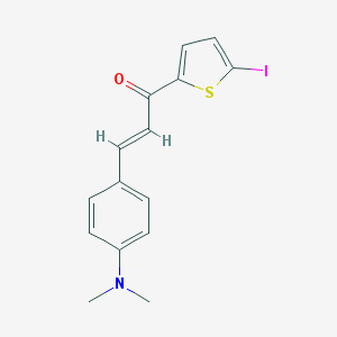 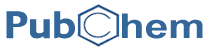 UBQLN1
Hypothesis: Drugs that inhibit either PSEN1 or UBQLN1 will suppress APP production and amyloid plaque formation.
[Speaker Notes: Match hypothesis to aim color]
Specific Aim 2: Identify additional proteins involved with mutated PSEN1
Approach: 
RNA interference Screen
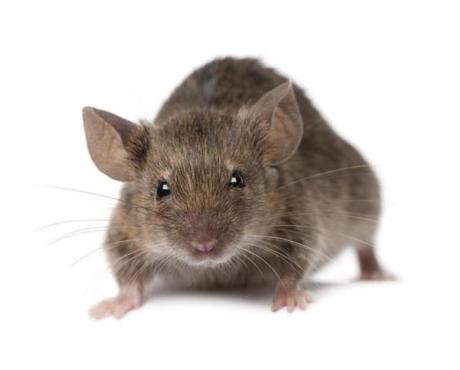 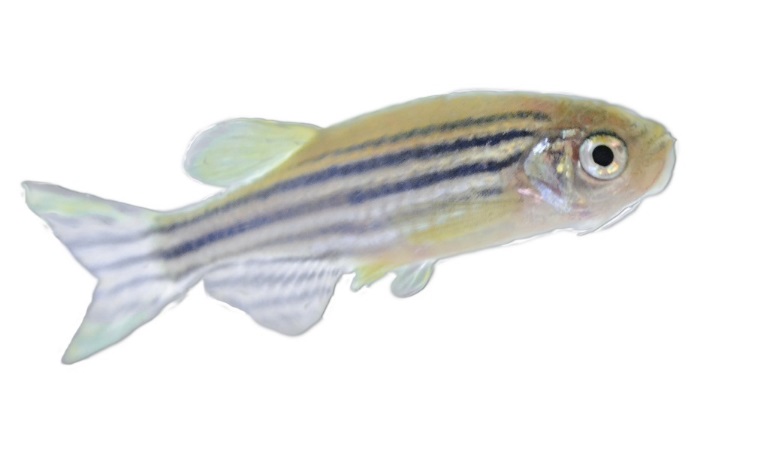 RNAi screen
Hypothesis: UBQLN1 and other ubiquitination-inducing proteins will be found essential to Alzheimer’s development.
[Speaker Notes: Change to not red]
Specific Aim 3: Recognize proteins that interact with PSEN1 and UBQLN1
Approach: 
Yeast-2-Hybrid Screen
PSEN1
Yeast-2
Hybrid Screen
Bait Proteins
UBQLN1
Hypothesis: Ubiquitin ligases will be found crucial to the accumulation of neurotoxic proteins during Alzheimer’s.
What can be concluded about PSEN1?
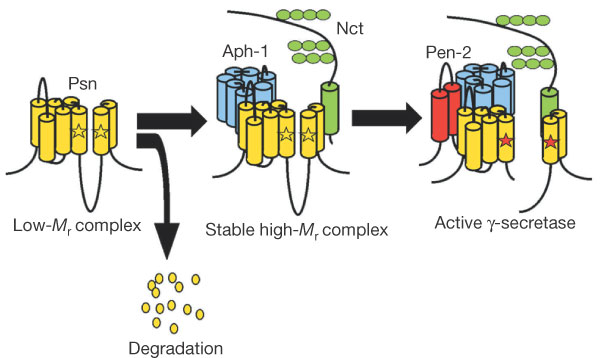 PSEN1
Important regulatory protein

Interconnected to proteins of various functions

Leads to increased APP through gamma-secretase

Mutated overproduction leads to neurotoxicity observed in Alzheimer’s
Where does the future of PSEN1 lead?
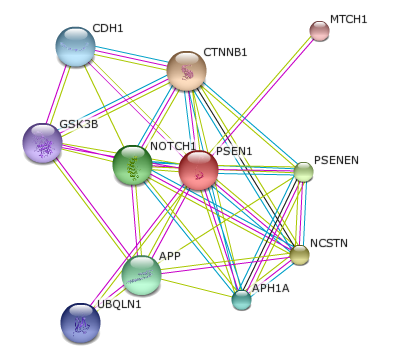 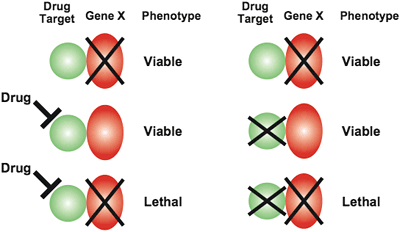 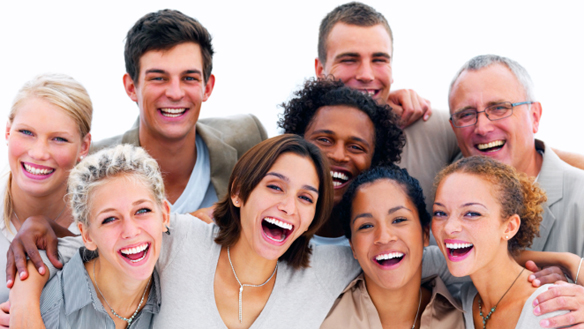 Identify drug treatments for genes involved with Alzheimer’s
Cure Alzheimer’s Disease
Further research on UBQLN1
References
Barnwell, E., Padmaraju, V., Baranello, R., Pacheco-Quinto, J., Crosson, C., Ablonczy, Z., … Sambamurti, K. (2014). 	Evidence of a Novel Mechanism for Partial γ-Secretase Inhibition Induced Paradoxical Increase in Secreted 	Amyloid β Protein. PLoS ONE, 9(3), e91531. doi:10.1371/journal.pone.0091531
Burns, A; Iliffe, S (5 February 2009). "Alzheimer's disease.". BMJ (Clinical research ed.) 338: 	b158.doi:10.1136/bmj.b158. PMID 19196745.
Cohen, J. (2013).  Origin of Alzheimer's Gene Mutation Discovered. Obtained 02/16/2015 	from http://www.news.ucsb.edu.
De Strooper, B. (2007). Loss-of-function presenilin mutations in Alzheimer disease. Talking Point on the role of presenilin 	mutations in Alzheimer disease.EMBO Reports, 8(2), 141–146. 	doi:10.1038/sj.embor.7400897
Li, X., Dang, S., Yan, C., Gong, X., Wang, J., Shi, Y. (2013).  Structure of a presenilin family intramembrane aspartate 	protease.  Nature, 493,  56-61.
Selkoe D (1994). "Cell biology of the amyloid beta-protein precursor and the mechanism of Alzheimer's disease". Annu. 	Rev. Cell Biol. 10: 373-403.doi:10.1146/annurev.cb.10.110194.002105.PMID 7888181. 
St George-Hyslop P, Fraser P (January 2012). "Assembly of the presenilin γ-/ε-secretase complex". J. Neurochem. 120 	Suppl 1: 84–8. doi:10.1111/j.1471-4159.2011.07505.x. PMID 22122073.
Wolfe, M. S. (2013). Toward the structure of presenilin/γ-secretase and homologs. Biochimica et Biophysica 	Acta, 1828(12), 2886–2897. doi:10.1016/j.bbamem.2013.04.015